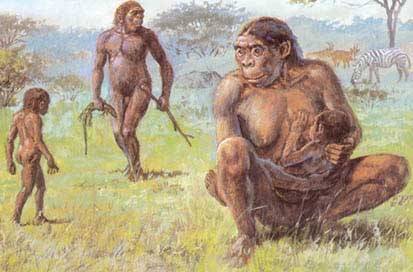 Obrazy pravekej spoločnosti
Život v dobe kamennej
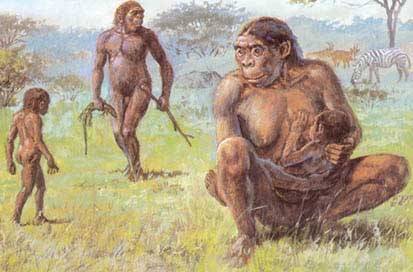 Pravek
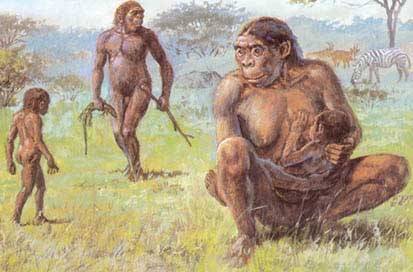 Paleolit- staršia doba kamenná približne 3 mil. až 8 tis. p.n.l
V paleolite prebieha vývoj človeka z jednoduchších foriem až do jeho dnešnej podoby.
Tento proces sa nazýva antropogenéza. 
Vývoj človeka sa uskutočnil v starších štvrtohorách.
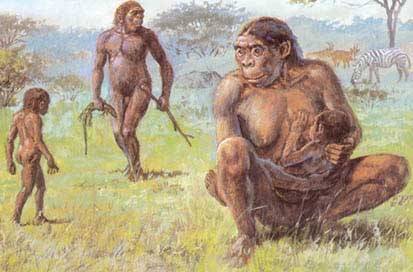 Antropogenéza človeka
Australopitecus 
Homo habilis- človek zručný 
Homo erectus – človek vzpriamený
Homo sapiens- človek rozumný
Homo sapiens, sapiens – človek dnešného typu
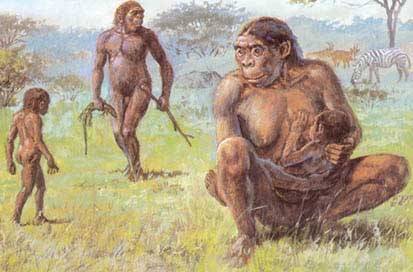 Antropogenéza človeka
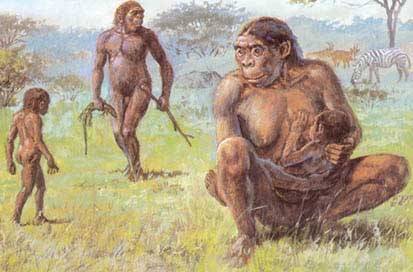 Australopitecus
Najstarší vývojový stupeň
Jeho kosti sa objavili len v  Afrike
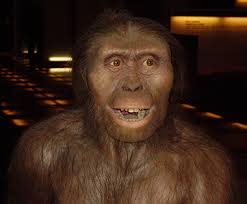 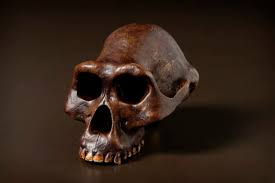 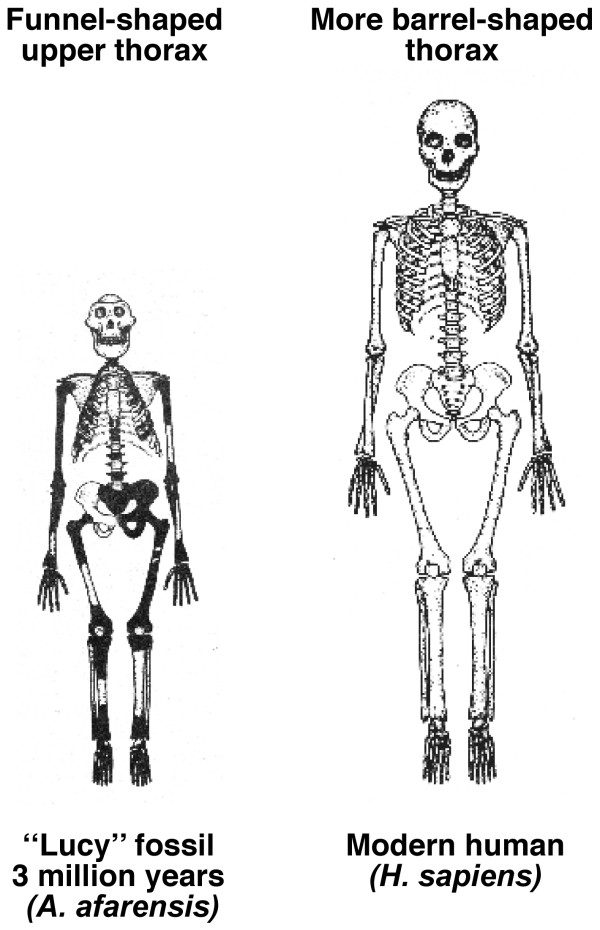 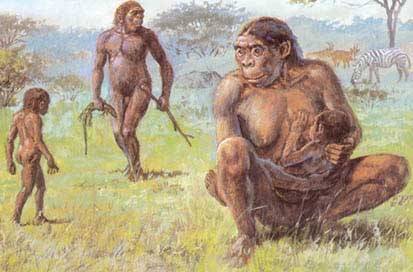 Homo habilis
Zhotovoval jednoduché nástroje
Človek zručný 
Žil v Afrike
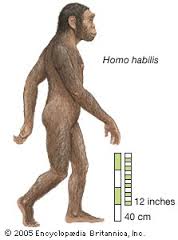 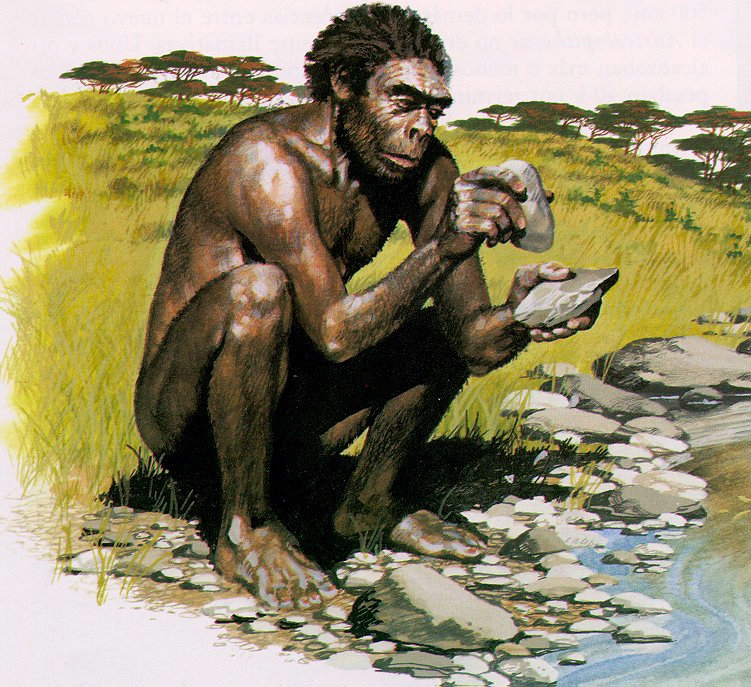 Pokračujeme tu
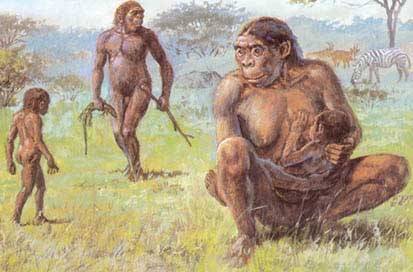 Neandertálsky človek
Nadväzuje na homo eruktus  neandertálsky človek – robustnejší ako dnešný, obýval jaskyne a lovil šelmy
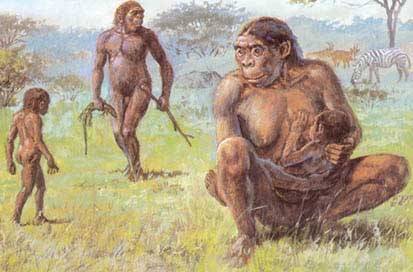 Homo sapiens a Homo sapiens sapiens
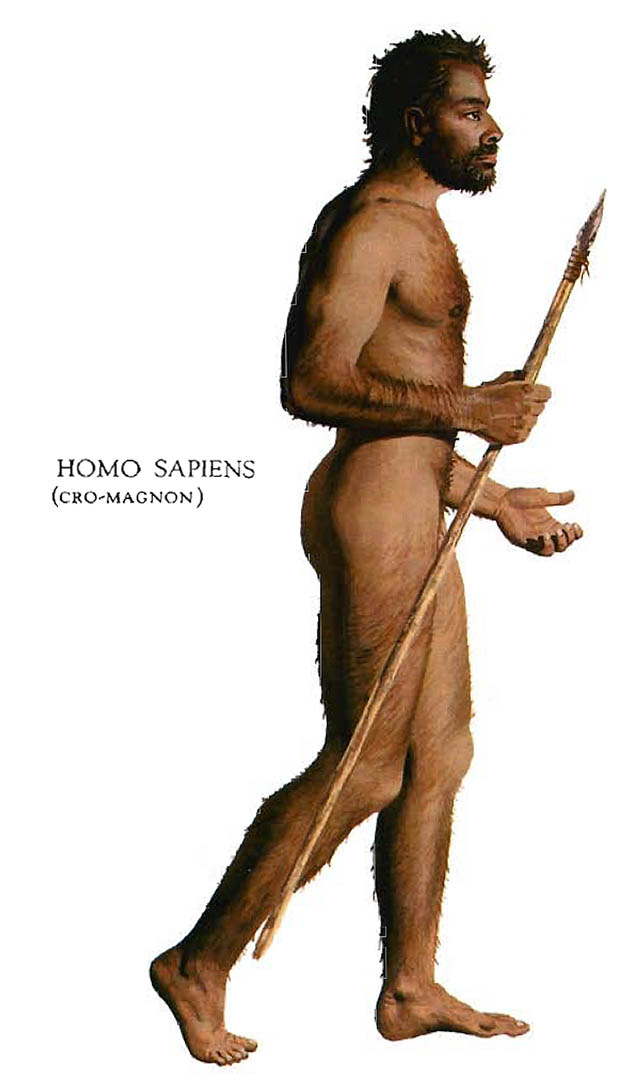 Človek rozumný 
Človek dnešného typu – obsadil všetky kontinenty a prispôsobil sa rôznym klimatickým podmienkam
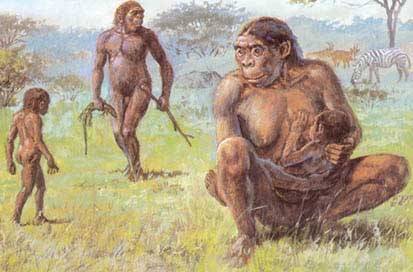 Homo sapiens sapiens
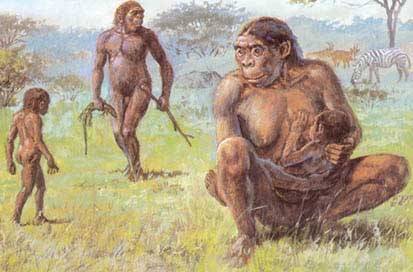 Podnebie v paleolite
Obdobie starších štvrtohôr, v ktorom sa striedali ľadové doby ( obdobia chladu s arktickým podnebím) s medziľadovými obdobiami ( teplejšie obdobia)
Typické zvieratá: mamuty, srstnaté nosorožce, jaskynné medvede, levy a hyeny, šabľozubé tigre
Typické rastliny: stromy, machy, lišajníky
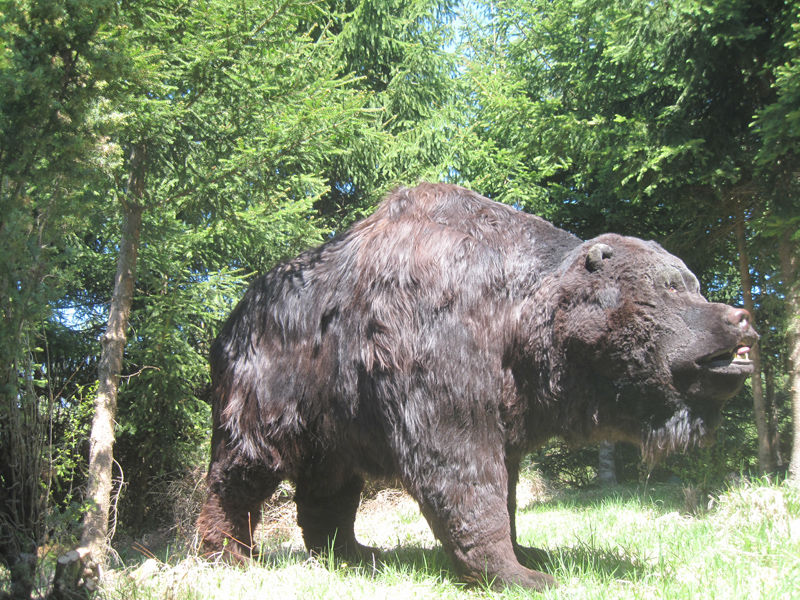 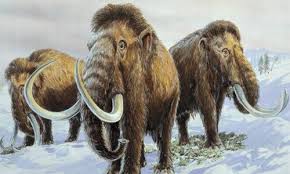